Key findings from the South Australia 2019 Ecstasy and related Drugs Reporting System
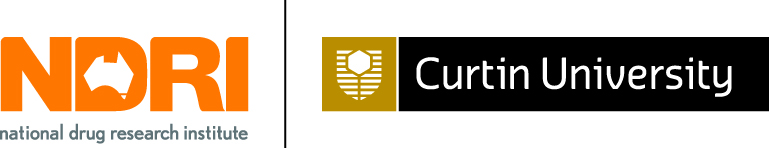 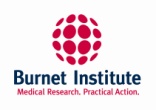 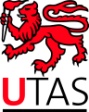 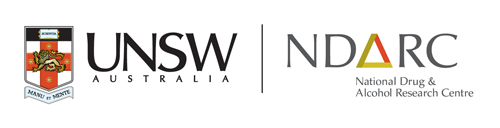 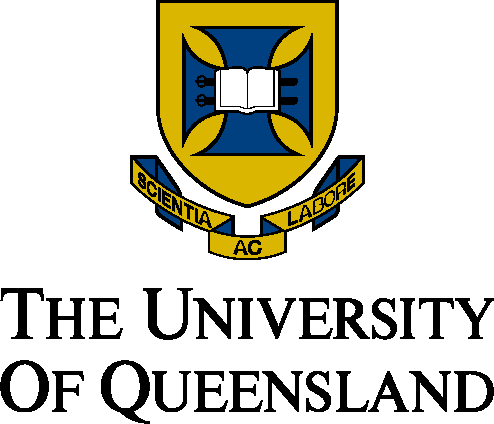 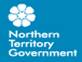 Figure 1: Drug of choice, SA, 2003-2019
Note. Substances listed in this figure are the primary endorsed; nominal percentages have endorsed other substances. Data labels have been removed from figure in years 2003 and 2017 with small cell size (i.e. n≤5). *p<0.050; **p<0.010; ***p<0.001 for 2018 versus 2019.
Figure 2: Drug used most often in the past month, SA, 2011-2019
Note. Substances listed in this figure are the primary endorsed; nominal percentages have endorsed other substances. Data are only presented for 2011-2018 as this question was not asked in 2003-2010. Data labels have been removed from figure in 2011 and 2018 with small cell size (i.e. n≤5). *p<0.050; **p<0.010; ***p<0.001 for 2018 versus 2019.
Figure 3: Weekly or more substance use in the past six months, SA, 2003-2019
Note. Among the entire sample. Data labels have been removed from figure in years 2003, 2017 and 2018 with small cell size (i.e. n≤5). *p<0.050; **p<0.010; ***p<0.001 for 2018 versus 2019.
Figure 4: Past six month use of any ecstasy, and ecstasy pills, powder, capsules, and crystal, SA, 2003-2019
Note. Up until 2012, participant eligibility was determined based on any recent ecstasy use; subsequently it has been expanded to broader illicit stimulant use. Data collection for powder started in 2005, capsules in 2008 and crystal in 2013. *p<0.050; **p<0.010; ***p<0.001 for 2018 versus 2019.
Figure 5: Median days of any ecstasy, pills, powder, capsules, and crystal use in the past six months, SA, 2003-2019
Note. Up until 2012, participant eligibility was determined based on any recent ecstasy use; subsequently it has been expanded to broader illicit stimulant use. Data collection for powder started in 2005, capsules in 2008 and crystal in 2013. Median days computed among those who reported recent use (maximum 180 days). Median days rounded to the nearest whole number. Y axis reduced to 20 days to improve visibility of trends. *p<0.050; **p<0.010; ***p<0.001 for 2018 versus 2019.
Figure 6: Median price of ecstasy pill and capsule, SA, 2003-2019
Note. Among those who commented. Data collection for price of ecstasy capsules started in 2008. Data labels have been removed from figure throughout all years with small cell size (n≤5). *p<0.050; **p<0.010; ***p<0.001 for 2018 versus 2019.
Figure 7: Median price of ecstasy crystal (per point and gram) and powder (per point and gram), SA, 2013-2019
Note. Among those who commented. Data collection for price of ecstasy crystal gram and point started in 2013 and 2014 respectively. Data labels have been removed from figure throughout all years with small cell size (n≤5). *p<0.050; **p<0.010; ***p<0.001 for 2018 versus 2019.
Figure 8: Past six month use of any methamphetamine, powder, base, and crystal, SA, 2003-2019
Note. *p<0.050; **p<0.010; ***p<0.001 for 2018 versus 2019.
Figure 9: Median days of any methamphetamine, powder, base, and crystal use in the past six months, SA, 2003-2019
Note. Median days computed among those who reported recent use (maximum 180 days). Median days rounded to the nearest whole number. Y axis reduced to  20 days to improve visibility of trends. *p<0.050; **p<0.010; ***p<0.001 for 2018 versus 2019.
Figure 10: Median price of powder methamphetamine per point and gram, SA, 2003-2019
Note. Among those who commented. No participants reported purchasing a gram of powder methamphetamine in 2014. Data labels have been removed from figure throughout all years with small cell size (n≤5). *p<0.050; **p<0.010; ***p<0.001 for 2018 versus 2019.
Figure 11: Median price of crystal methamphetamine per point and gram, SA, 2003-2019
Note. Among those who commented. No participants reported purchasing a gram of crystal methamphetamine in 2011. Data labels have been removed from figure throughout all years with small cell size (n≤5). *p<0.050; **p<0.010; ***p<0.001 for 2018 versus 2019.
Figure 12: Current perceived purity of powder methamphetamine, SA, 2003-2019
Note. The response ‘Don’t know’ was excluded from analysis. Data labels have been removed from figure throughout all years with small cell size (i.e. n≤5).  *p<0.050; **p<0.010; ***p<0.001 for 2018 versus 2019.
Figure 13: Current perceived purity of crystal methamphetamine, SA, 2003-2019
Note. The response ‘Don’t know’ was excluded from analysis. Data labels have been removed from figure throughout all years with small cell size (i.e. n≤5). *p<0.050; **p<0.010; ***p<0.001 for 2018 versus 2019.
Figure 14: Current perceived availability of powder methamphetamine, SA, 2003-2019
Note. The response ‘Don’t know’ was excluded from analysis. Data labels have been removed from figure throughout all years with small cell size (i.e. n≤5). *p<0.050; **p<0.010; ***p<0.001 for 2018 versus 2019.
Figure 15: Current perceived availability of crystal methamphetamine, SA, 2003-2019
Note. The response ‘Don’t know’ was excluded from analysis. Data labels have been removed from figure throughout all years with small cell size (i.e. n≤5). *p<0.050; **p<0.010; ***p<0.001 for 2018 versus 2019.
Figure 16: Past six month use and frequency of use of cocaine, SA, 2003-2019
Note. Median days computed among those who reported recent use (maximum 180 days). Median days rounded to the nearest whole number. Y axis reduced to 4 days to improve visibility of trends. *p<0.050; **p<0.010; ***p<0.001 for 2018 versus 2019.
Figure 17: Median price of cocaine per gram, SA, 2003-2019
Note. Among those who commented. Data labels have been removed from figure throughout all years with small cell size (n≤5). *p<0.050; **p<0.010; ***p<0.001 for 2018 versus 2019.
Figure 18: Current perceived purity of cocaine, SA, 2003-2019
Note. The response ‘Don’t know’ was excluded from analysis. Data labels have been removed from figure throughout all years with small cell size (i.e. n≤5). *p<0.050; **p<0.010; ***p<0.001 for 2018 versus 2019.
Figure 19: Current perceived availability of cocaine, SA, 2003-2019
Note. The response ‘Don’t know’ was excluded from analysis. Data labels have been removed from figure throughout all years with small cell size (i.e. n≤5). *p<0.050; **p<0.010; ***p<0.001 for 2018 versus 2019..
Figure 20: Past six month use and frequency of use of cannabis, SA, 2003-2019
Note. Median days computed among those who reported recent use (maximum 180 days). Median days rounded to the nearest whole number. *p<0.050; **p<0.010; ***p<0.001 for 2018 versus 2019.
Figure 21: Median price of hydroponic (a) and bush (b) cannabis per ounce and gram, SA, 2006-2019
(A) Hydroponic cannabis
(B) Bush cannabis
Note. From 2006 onwards hydroponic and bush cannabis data collected separately.  *p<0.050; **p<0.010; ***p<0.001 for 2018 versus 2019.
Figure 22: Current potency of hydroponic (a) and bush (b) cannabis, SA, 2006-2019
(B) Bush cannabis
(A) Hydroponic cannabis
Note. The response ‘Don’t know’ was excluded from analysis. From 2006 onwards hydroponic and bush cannabis data collected separately. Data labels have been removed from figures throughout all years with small cell size (i.e. n≤5). *p<0.050; **p<0.010; ***p<0.001 for 2018 versus 2019.
Figure 23: Current perceived availability of hydroponic (a) and bush (b) cannabis, SA, 2006-2019
(B) Bush cannabis
(A) Hydroponic cannabis
Note. The response ‘Don’t know’ was excluded from analysis. From 2006 onwards hydroponic and bush cannabis data collected separately. Data labels have been removed from figures throughout all years with small cell size (i.e. n≤5). *p<0.050; **p<0.010; ***p<0.001 for 2018 versus 2019.
Figure 24: Past six month use and frequency of use of ketamine, SA, 2003-2019
Note. Median days computed among those who reported recent use (maximum 180 days). Median days rounded to the nearest whole number. Y axis reduced to 5 days to improve visibility of trends. *p<0.050; **p<0.010; ***p<0.001 for 2018 versus 2019.
Figure 25: Median price of ketamine per gram, SA, 2003-2019
Note. Median days computed among those who reported recent use (maximum 180 days). Median days rounded to the nearest whole number. Y axis reduced to 5 days to improve visibility of trends. *p<0.050; **p<0.010; ***p<0.001 for 2018 versus 2019. No Participants reported purchasing ketamine in 2014 & 2015.
Figure 26: Current perceived purity of ketamine, SA, 2003-2019
Note. Median days computed among those who reported recent use (maximum 180 days). Median days rounded to the nearest whole number. Y axis reduced to 5 days to improve visibility of trends. *p<0.050; **p<0.010; ***p<0.001 for 2018 versus 2019.
Figure 27: Current availability purity of ketamine, SA, 2003-2019
Note. Median days computed among those who reported recent use (maximum 180 days). Median days rounded to the nearest whole number. Y axis reduced to 5 days to improve visibility of trends. *p<0.050; **p<0.010; ***p<0.001 for 2018 versus 2019.
Figure 28: Past six month use and frequency of use of LSD, SA, 2003-2019
Note. Median days computed among those who reported recent use (maximum 180 days). Median days rounded to the nearest whole number. Y axis reduced to 6 days to improve visibility of trends. *p<0.050; **p<0.010; ***p<0.001 for 2018 versus 2019.
Figure 29: Median price of LSD per tab, SA, 2003-2019
Note. Among those who commented. *p<0.050; **p<0.010; ***p<0.001 for 2018 versus 2019.
Figure 30: Current perceived purity of LSD, SA, 2003-2019
Note. The response ‘Don’t know’ was excluded from analysis. Data labels have been removed from figure throughout all years with small cell size (i.e. n≤5). *p<0.050; **p<0.010; ***p<0.001 for 2018 versus 2019.
Figure 31: Current perceived availability of LSD, SA, 2003-2019
Note. The response ‘Don’t know’ was excluded from analysis. Data labels have been removed from figure throughout all years with small cell size (i.e. n≤5). *p<0.050; **p<0.010; ***p<0.001 for 2018 versus 2019.
Figure 32: Past six month use and frequency of use of hallucinogenic mushrooms, SA, 2003-2019
Note. The response ‘Don’t know’ was excluded from analysis. Data labels have been removed from figure throughout all years with small cell size (i.e. n≤5). *p<0.050; **p<0.010; ***p<0.001 for 2018 versus 2019.
Figure 33: Non-prescribed use of pharmaceutical drugs in the past six months, SA, 2007-2019
Note. Non-prescribed use is reported for prescription medicines (i.e., benzodiazepines, antipsychotics, and pharmaceutical stimulants). In February 2018, the scheduling for codeine changed such that low-dose codeine formerly available over-the-counter (OTC) was required to be obtained via a prescription. Note that estimates of codeine OTC use refer to use for non-pain purposes. Y axis has been reduced to 50% to improve visibility of trends. Data labels have been removed from figure in years 2007, 2018 and 2019 with small cell size (i.e. n≤5). *p<0.050; **p<0.010; ***p<0.001 for 2018 versus 2019.
Figure 34: Other illicit drugs used in the past six months, SA, 2003-2019
Note. Monitoring of capsules contents unknown commenced in 2013.  Y axis has been reduced to 30% to improve visibility of trends. Data labels have been removed from figure in years 2003 and 2017 with small cell size (i.e. n≤5). *p<0.050; **p<0.010; ***p<0.001 for 2018 versus 2019.
Figure 35: Licit drugs used in the past six months, SA, 2003-2019
Note. Monitoring of e-cigarettes commenced in 2014. *p<0.050; **p<0.010; ***p<0.001 for 2018 versus 2019.
Figure 36: Other substance use on occasion of last stimulant use, SA, 2018
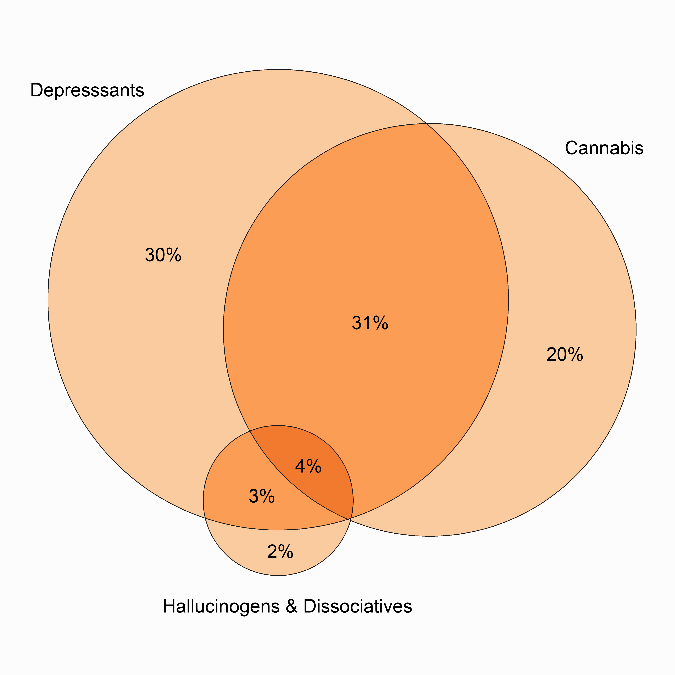 Note. This figure captures those who had also used hallucinogens/dissociatives (GHB, ketamine, LSD, and/or hallucinogenic mushrooms), depressants (alcohol and/or benzodiazepines) and/or cannabis on their last occasion of stimulant use.
Figure 37: Past 12 month non-fatal stimulant and depressant overdose, SA, 2007-2019
Note. Y axis has been reduced to 70% to improve visibility of trends. Data labels have been removed from figure in 2006 with small cell size (i.e. n≤5). *p<0.050; **p<0.010; ***p<0.001 for 2018 versus 2019.
Figure 38: Lifetime and past month drug injection, SA, 2003-2019
Note. Data labels have been removed from figure in years 2014, 2015, 2016 and 2017 with small cell size (i.e. n≤5). *p<0.050; **p<0.010; ***p<0.001 for 2018 versus 2019.
Figure 39: Self-reported mental health problems and treatment seeking in the past six months, SA, 2008-2019
Note. The combination of the percentage who report treatment seeking and no treatment is the percentage who reported experiencing a mental health problem in the past six months. *p<0.050; **p<0.010; ***p<0.001 for 2018 versus 2019.
Figure 40: Self-reported criminal activity in the past month, SA, 2003-2019
Note. Y axis has been reduced to 50% to improve visibility of trends. Data labels have been removed from figure in years 2003 and 2019 with small cell size (i.e. n≤5). *p<0.050; **p<0.010; ***p<0.001 for 2018 versus 2019.